Тема  урока
ПРОСТЫЕ 
И 
СОСТАВНЫЕ 
ЧИСЛА
Устная  работа
1. Из предложенных чисел выбрать только натуральные. Что такое натуральное число? Назвать самое маленькое и самое большое натуральное число.
26
31
1
7
12
А
0
1
2
2
3
2. Что такое делитель числа  а ?
Найдите  все  делители  чисел
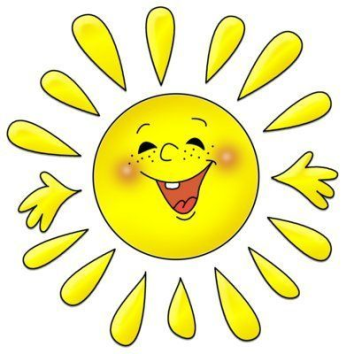 12
26
31
1
7
1
1
1
1
1
7
2
3
4
6
2
13
31
26
12
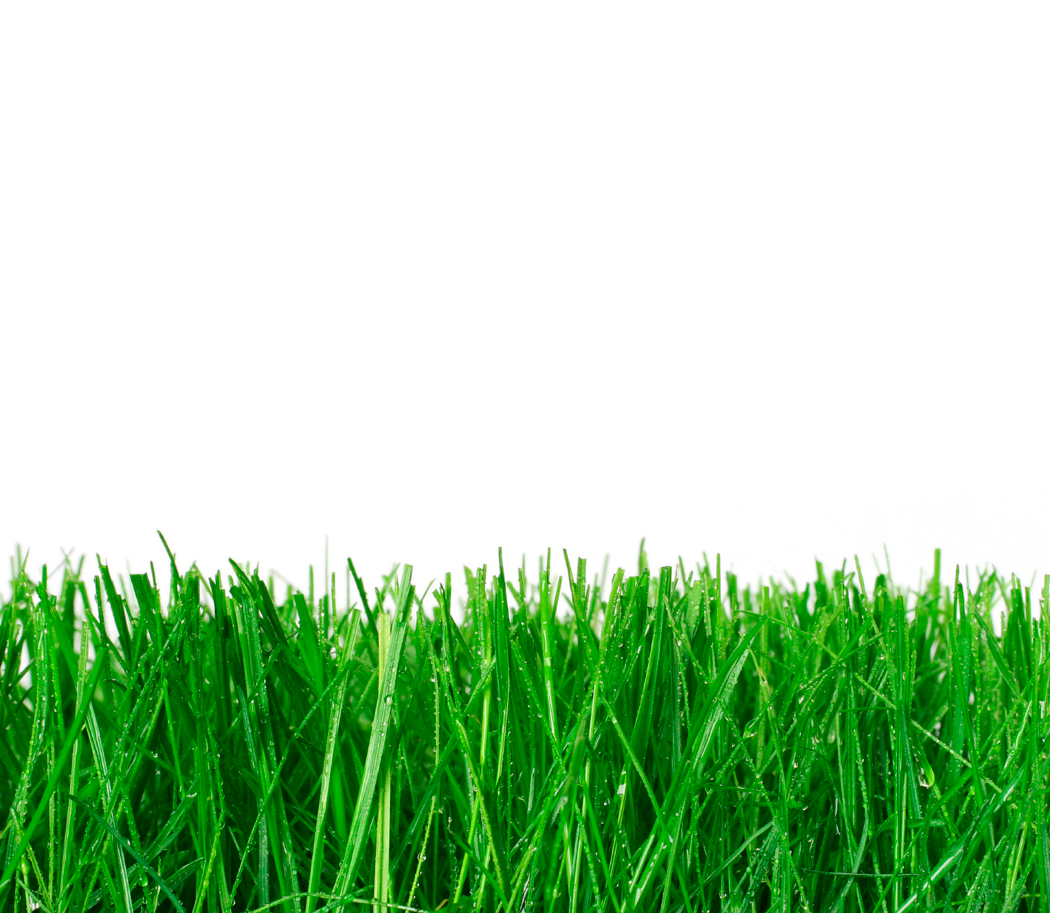 Поделить числа  7, 12, 31, 26 ,1  на  группы
простые
составные
12
Запиши определения самостоятельно
31
7
1
26
1.   Число, которое имеет два делителя - само себя и 1, называется простым числом.
2.   Натуральные числа, имеющие более двух делителей, называются составными.
Конструирование
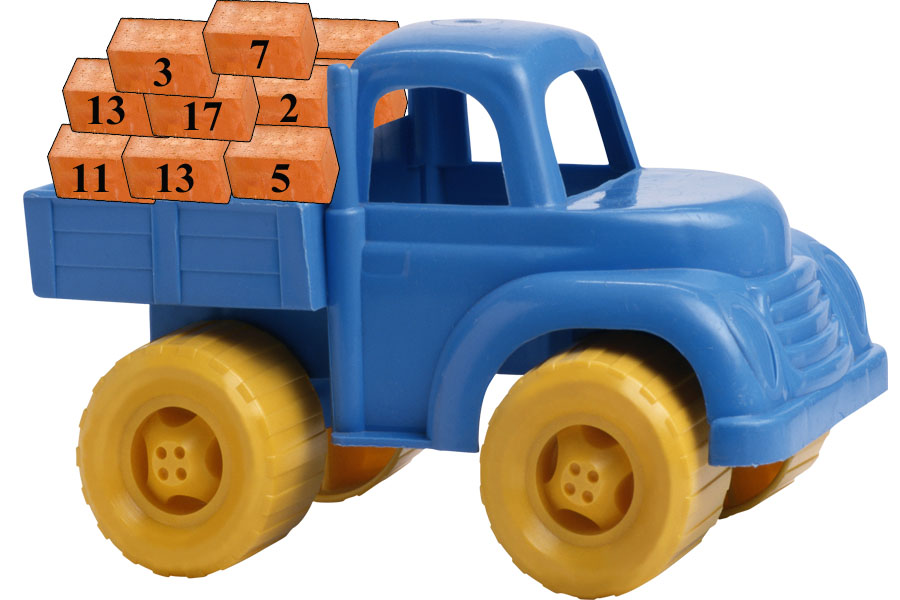 Приехал грузовик с кирпичиками.  Какие   числа – кирпичики  в грузовике?  Из чисел-кирпичиков будем  конструировать другие числа.
Возьмите  три  числа –кирпичика   2, 5, 7 
и найдите  их произведение.
11
2
2
5
2
70
7
Какое число получилось составное или простое?
Возьмите  два  числа –кирпичика   11, 2
и найдите  их произведение  так
44
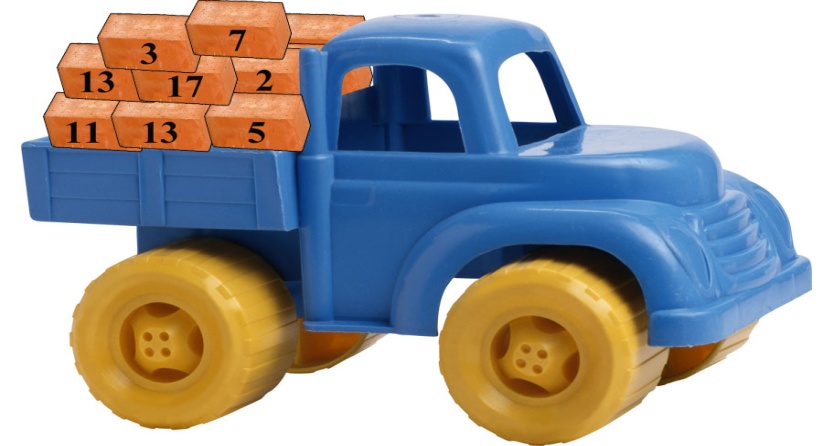 Какое число получилось составное или простое?
92
100
46
2
10
10
23
2
5
5
2
2
100 = 2    2    5    5
92 = 2    2    23
2000
1999
Простое число
4
500
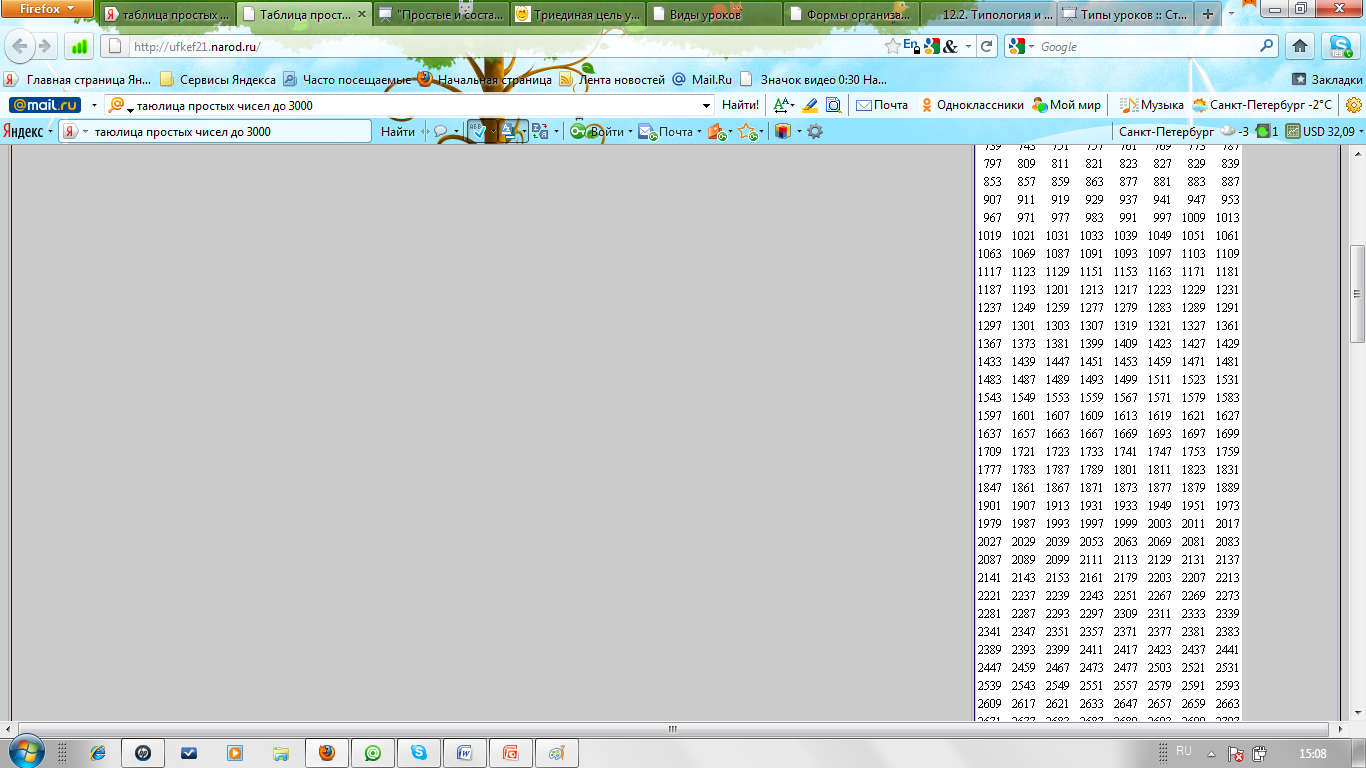 2
250
2
2
25
10
5
5
2
5
2000 = 24   53